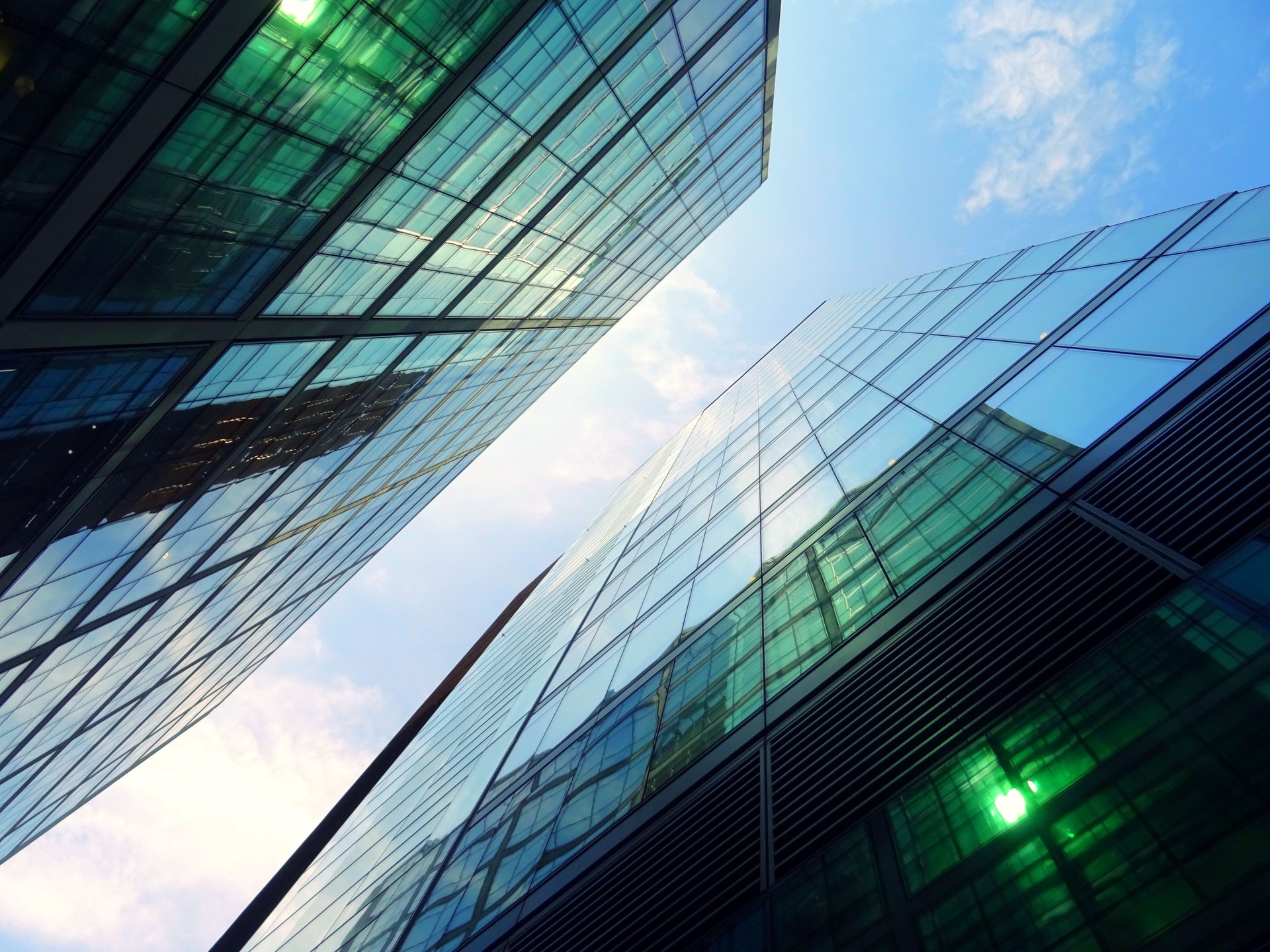 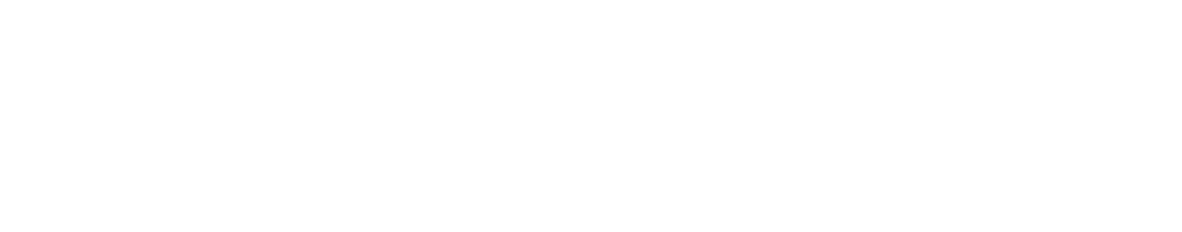 ЛИЗИНГ
Лизинг в Госсекторе
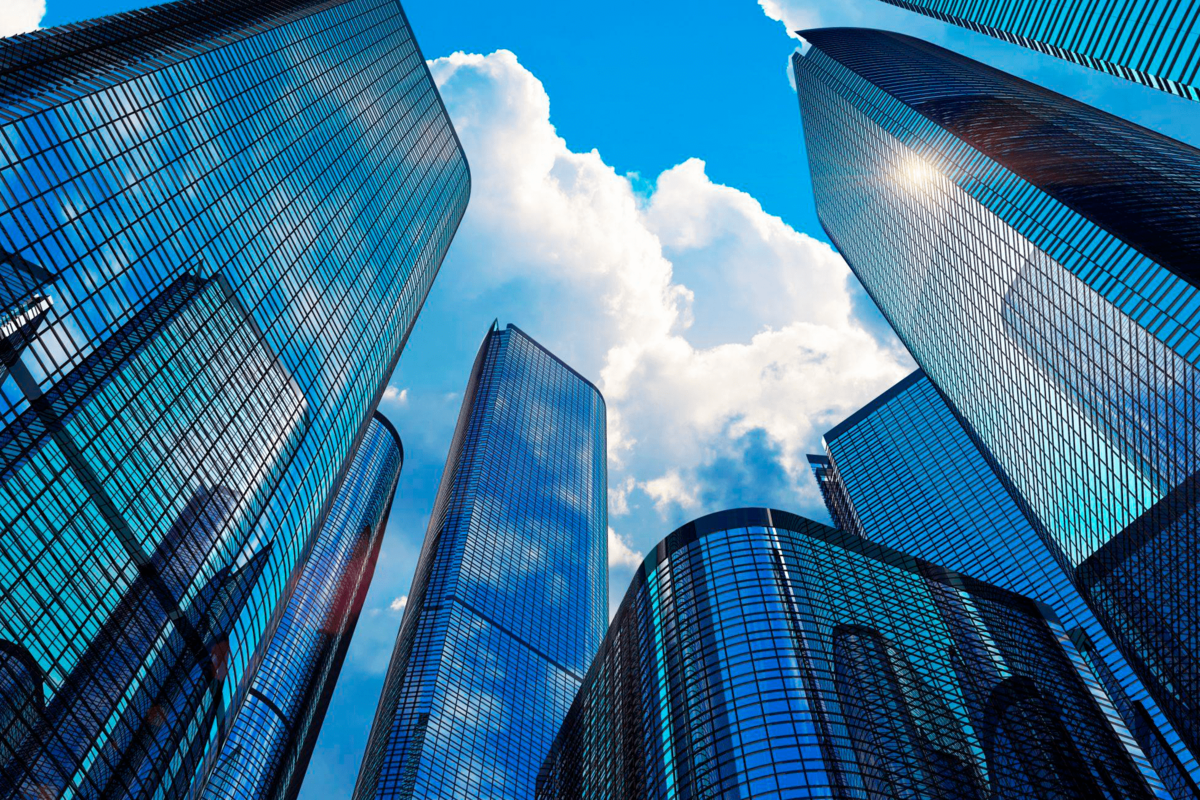 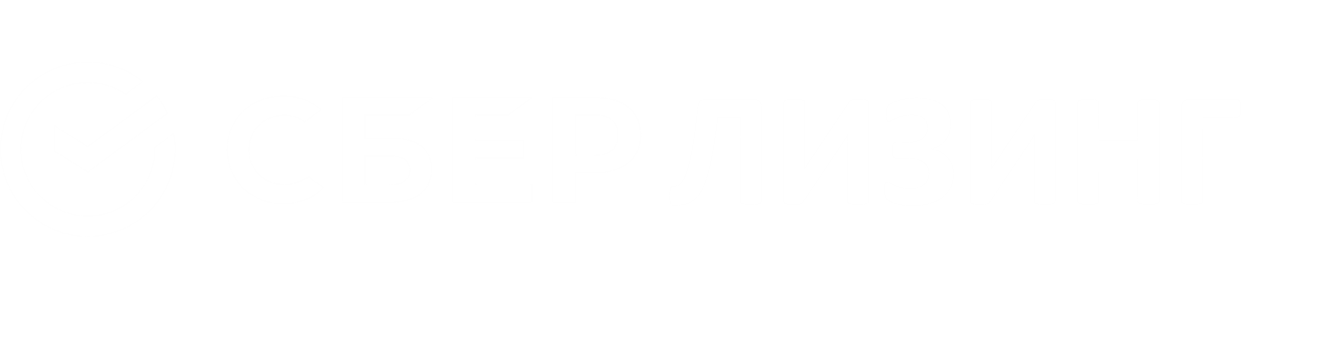 СБЕР ЛИЗИНГ
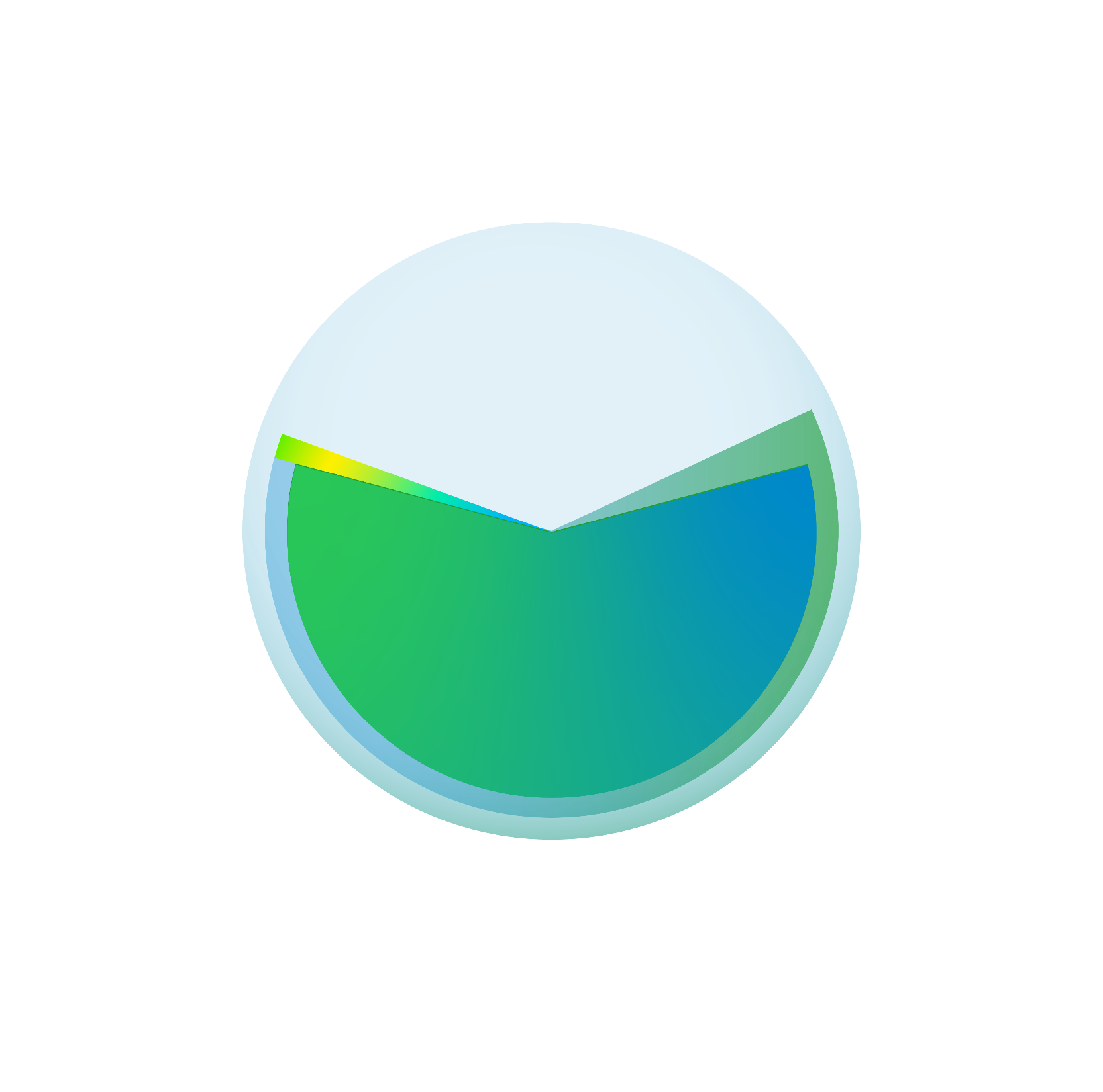 СберЛизинг — клиентоориентированная и динамично развивающаяся лизинговая компания с развитой региональной сетью, предлагающая своим клиентам лучшие решения с учетом отраслевой специфики и лучший сервис на протяжении всего срока сделки.

СберЛизинг входит в крупнейшую в стране банковскую группу Сбер, что дает клиентам компании дополнительные преимущества, в числе которых масштаб покрытия и широкая продуктовая линейка. Клиентам группы Сбер доступна наиболее выгодная по всему рынку процентная ставка, а постоянным клиентам — специальные условия.

СберЛизинг присутствует во всех регионах страны, а для оформления лизинговой сделки можно обратиться не только в офисы компании, но и в любое отделение Сбера, обслуживающее корпоративных клиентов.
29
лет
успешного развития
ТОП-20 
среди лизинговых компаний Европыпо версии европейской ассоциации Leaseurope
>1 трлн ₽ 
объем лизингового портфеля
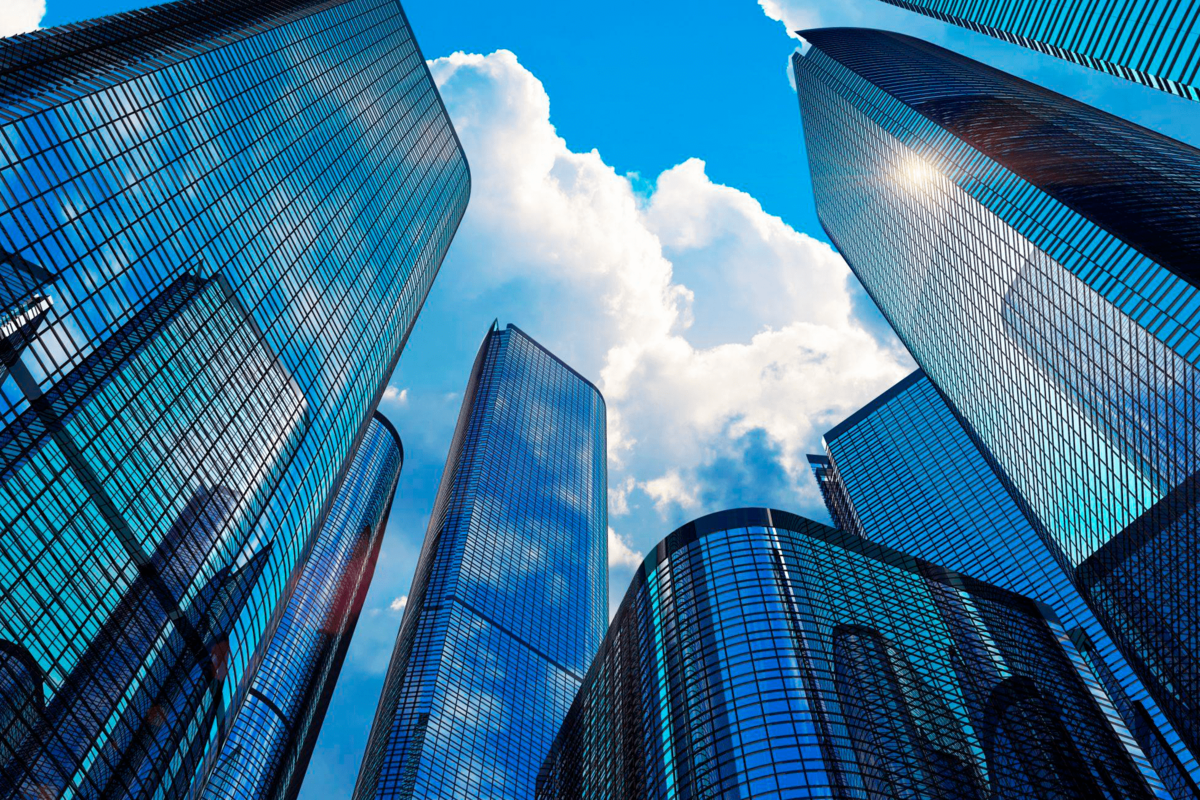 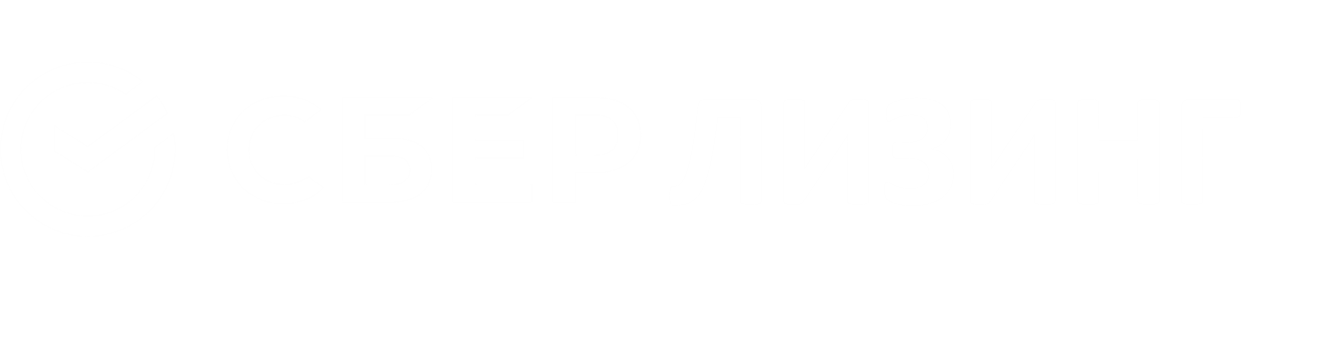 СБЕР ЛИЗИНГ
сегодня
Группа Сбер
Опыт
Технологичность
Масштаб клиентского покрытия и выгодные финансовые условия
Широкая практика в реализации сделок любой сложности
Цифровые инструменты для комфортной работы клиентов
Знание клиента
АО «Сбербанк Лизинг» активно содействует промышленному росту и модернизации экономики России во всех отраслях и регионах, являясь надежным финансовым партнером для клиентов любого масштаба
Лучшие решения с учетом отраслевой специфики
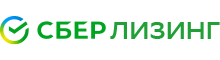 Рельсовый городской транспорт
Опыт АО «Сбербанк Лизинг» реализации лизинговых сделок в государственном секторе
Автобусы
> 3,3 млрд руб.
> 38 млрд руб.
Лизинг — широко применяемый инструмент приобретения основных средств для нужд регионов
Дорожная и спецтехника
Троллейбусы
> 14,5 млрд. руб.
Москва
Нижний Новгород
Волгоград
Нижний Тагил
Тюменская область
Свердловская область
Калининград
В 69 субъектах РФ
> 2,7 млрд руб.
За период с 2017 государственным заказчикам передано в лизинг имущества на сумму более 
86 млрд руб.
Санкт-Петербург
Мурманск
Киров
Новокузнецк
Марий Эл
Московская область
Нижний Новгород
Дзержинск
Мордовия
Иркутск
Череповец
Липецк
Братск
Волгоград
Тюмень
Казань
Уфа
Красноярск
Кемерово
Томск
Новосибирск
Амурская область
Тверская область
ХМАО
Краснодарский край
Якутск
Пермский край
Медицинское оборудование
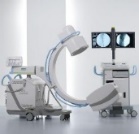 > 1,9 млрд руб.
Волгоград
Курск
Липецк
Успешный опыт сотрудничества более чем с 
750 клиентами государственного сектора


В 84 субъектах РФ
Авиатранспорт
> 1,2 млрд руб.
Москва и Республика Башкортостан
[Speaker Notes: > 2,6 млрд рублей
Города:
Санкт-Петербург
Мурманск
Киров
Новокузнецк
 
В графу вагоны метро и трамваи просьба добавить еще город Нижний Тагил (есть как пример на слайде по трамваям)]
ФП “ФОРМИРОВАНИЕ КОМФОРТНОЙ ГОРОДСКОЙ СРЕДЫ”
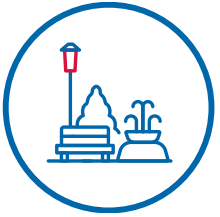 ЗАДАЧИ ФДЕРАЛЬНОГО ПРОЕКТА
БЮДЖЕТ ФЕДЕРАЛЬНОГО ПРОЕКТА
ЗАДАЧА 1. ПОВЫШЕНИЕ КОМФОРТНОСТИ ГОРОДСКОЙ СРЕДЫ, В Т.Ч. ОБЩЕСТВЕННЫХ ПРОСТРАНСТВ.
Бюджеты субъектов РФ
18,1
297,7
млрд руб.
ЗАДАЧА 2. СОЗДАНИЕ МЕХАНИЗМОВ РАЗВИТИЯ КОМФОРТНОЙ ГОРОДСКОЙ СРЕДЫ, КОМПЛЕКСНОГО РАЗВИТИЯ ГОРОДОВ И ДРУГИХ НАСЕЛЕННЫХ ПУНКТОВ С УЧЕТОМ ИНДЕКСА КАЧЕСТВА ГОРОДСКОЙ СРЕДЫ.
Федеральный бюджет
279,6
ОСНОВНЫЕ КПЭ ПРОЕКТА
Уровень
показателя
Уровень
показателя
Базовое
значение 2020
Цель к 2030
Базовое
значение 2020
Цель к 2030
Показатель
Показатель
Доля городов с благоприятной средой от общего количества городов (индекс качества городской среды выше – 50%)
80 %
Прирост среднего индекса качества городской среды по отношению к 2019 г.
НП
26,8 %
0
50 п.п.
НП
Количество благоустроенных общественных территорий
62 265
НП
5 910
Доля объема закупок оборудования российского происхождения, в т.ч. оборудования для выполнения работ в рамках мероприятий программ современной городской среды
0
НП
90 %
Количество городов с благоприятной городской средой
894
299
ФП
5
ИНДЕКС КАЧЕСТВА ГОРОДСКОЙ СРЕДЫ
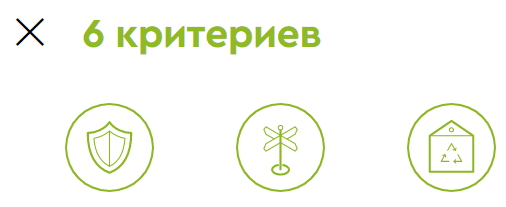 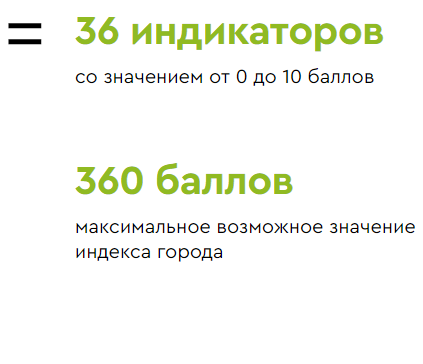 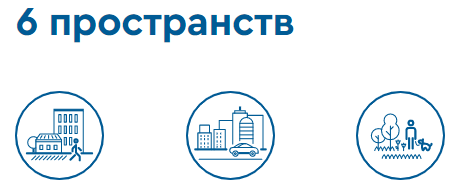 Экологичность и здоровье
Комфортность
Жилье и прилегающие пространства
Безопасность
Улично-дорожная сеть
Озелененные пространства
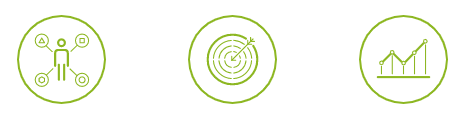 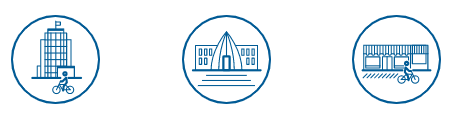 Идентичность и разнообразие
Современность и актуальность среды
Эффективность управления
Социально-досуговая инфраструктура и прилегающие пространства
Общегородское пространство
Общественно-деловая инфраструктура и прилегающие пространства
Города Российской Федерации разнообразны как по размеру, так и по климатическим условиям. Для учета этих особенностей и корректной оценки все города делятся на группы.
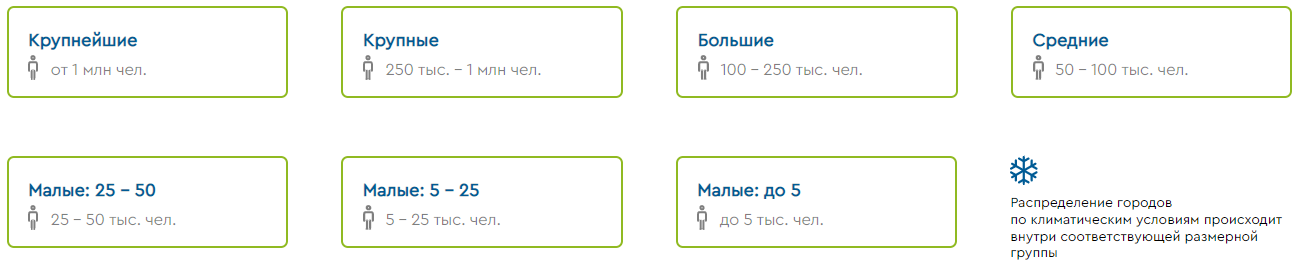 6
ВЛИЯНИЕ НА ИНДИКАТОРЫ
ИНДИКАТОР ОЦЕНКИ КОМФОРТНОСТИ ГОРОДСКОЙ СРЕДЫ
КРИТЕРИЙ/
ПРОСТРАНСТВА
РЕШЕНИЕ СБЕР ЛИЗИНГ
ДЛЯ ВЛИЯНИЯ НА ИНДИКАТОР
ЗАЧЕМ РЕГИОНУ
Доля освещенных частей улиц на конец года в общей протяженности улиц (№ 19)
Безопасность / Общественно-деловая инфраструктура и прилегающие пространства
Лизинг оборудования для модернизации систем уличного освещения (светильники, ШУНО, АСУНО, и работы по монтажу)
1. Экономичность – снижение потребления энергии
2. Инновационность – внедрение интеллектуальной системы освещения (часть «Умный город»)
3. Экологичность – снижение светового шума
4. Безопасность – рост доли освещенных улиц, снижение аварийного и преступного элемента городской системы
1. Эффективность – в полном объеме реализуется потребность в технике
2. Экологичность – снижение загрязненности, снижение несчастных случаев травматизма
3. Индекс удовлетворенности – позитивная обратная связь граждан
4. Экономичность – экономия на содержании парка новой техники (перед устаревшей)
Лизинг специализированной техники для уборки улиц и общественных городских пространств.
Доля площади города, убираемая механизированным способом, в общей площади города (№ 21)
Экологичность и здоровье / Общественно-деловая инфраструктура и прилегающие пространства
Доля городского населения, обеспеченного качественной питьевой водой из систем централизованного водоснабжения, в общей численности городского населения (№ 33)
Экологичность и здоровье / Общегородское
пространство
Лизинг водоочистного и водонапорного оборудования для модернизации систем водоснабжения
1. Эффективность – достижение показателей качества водоснабжения
2. Индекс удовлетворенности – позитивная обратная связь граждан
3. Экономичность – экономия на содержании/ремонте оборудования
7
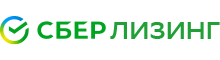 Как работает лизинг
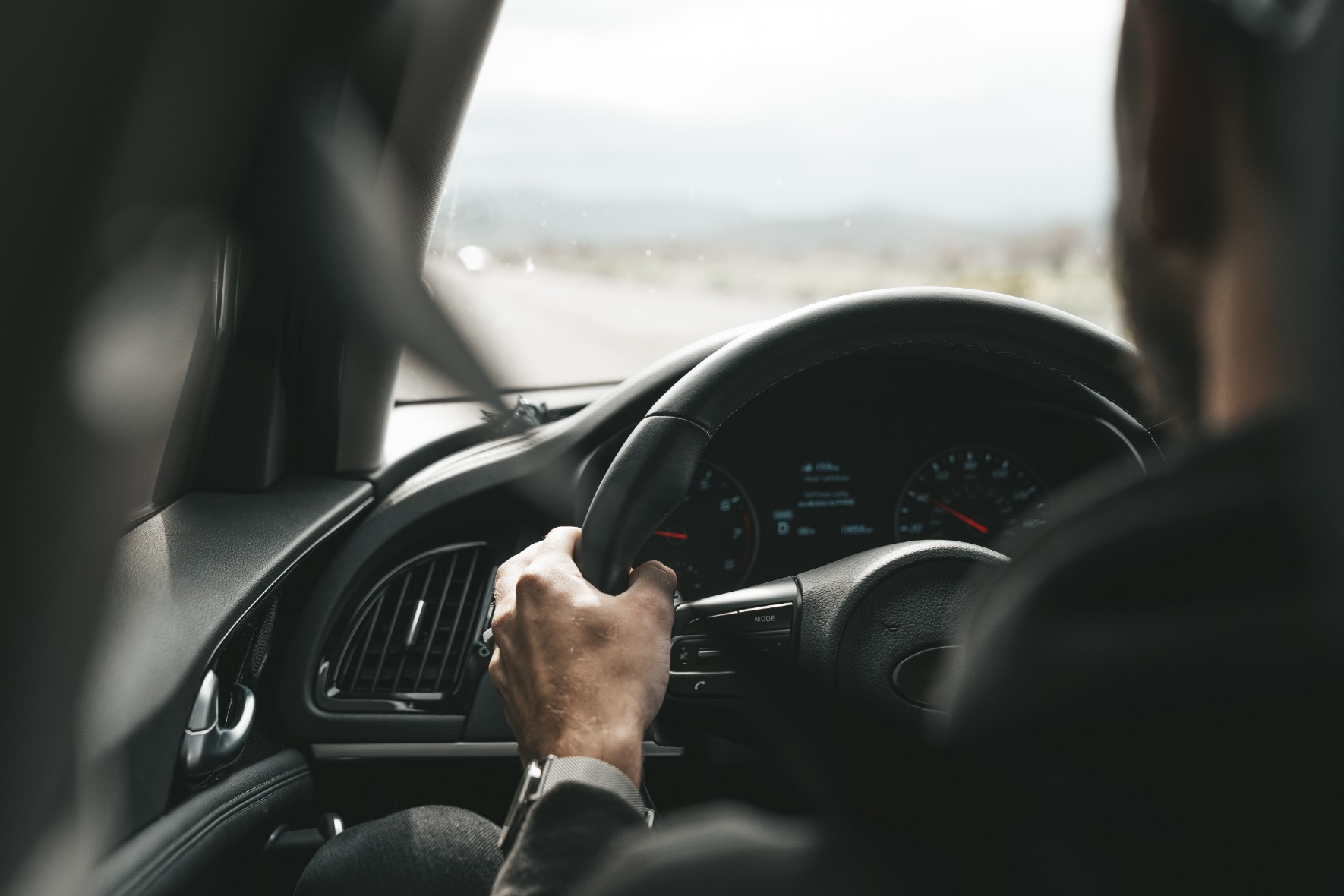 Лизинговая компания по поручению Клиента приобретает для него имущество.
Приобретенное имущество передается Клиенту во временное пользование.
.
В течение действия договора лизинга Клиент оплачивает лизинговые платежи.
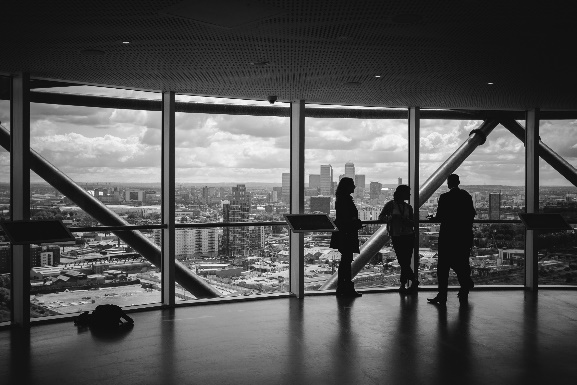 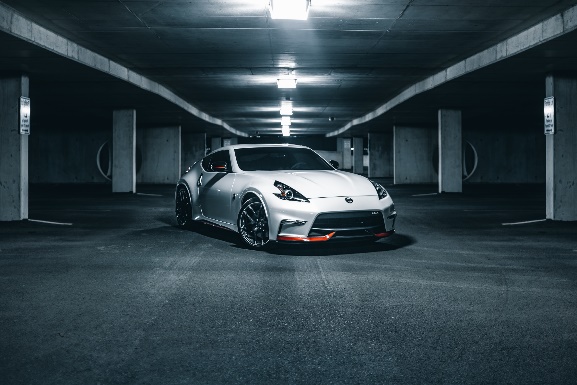 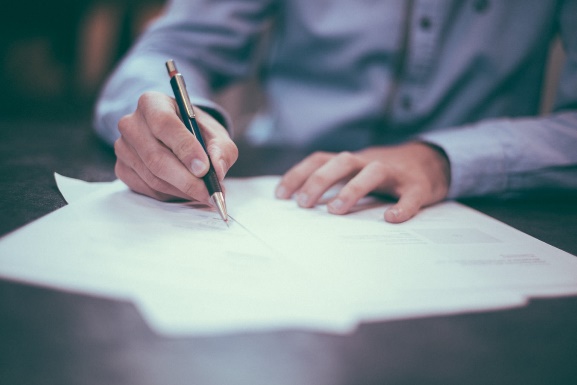 По завершении договора лизинга имущество переходит в собственность Клиента.
Длительные сроки лизинга снижают размеры выплат и позволяют клиенту эффективно управлять денежными потоками.
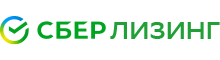 Схема реализации сделки
Лизингополучатель – административный орган власти
Пользователь имущества 
(МУП, ГУП, ГБУ)
Поставщик
Бюджет Субъекта
Целевая программа
Передача на безвозмездной основе
Договор купли-продажи
Субсидия на оплату
лизинговых платежей
Источники погашения лизинговых платежей:
бюджет
региональная целевая программа
Субъект, МО, Профильный комитет
АО Сбербанк Лизинг
Кредитный договор
Договор лизинга
Банк
Закупочная процедура 
в соответствии с 44-ФЗ
Договор страхования
Страховая компания
Лизинговое имущество должно быть застраховано
[Speaker Notes: Схема реализации сделки]
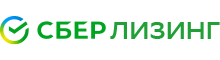 Схема реализации сделки
Лизингополучатель – КОММЕРЧЕСКАЯ ОРГАНИЗАЦИЯ
Бюджет Субъекта
Целевая программа
Соглашение о предоставлении субсидий
Поставщик
Субсидия на оплату
лизинговых платежей
Договор купли-продажи
Источники погашения лизинговых платежей:
бюджет
региональная целевая программа
Соглашение о предоставлении субсидий
собственные средства Лизингополучателя
АО Сбербанк Лизинг
Кредитный договор
Договор лизинга
Банк
Заказчик
Закупочная процедура 
в соответствии с 44-ФЗ, 223-ФЗ
Договор страхования
Страховая компания
Лизинговое имущество должно быть застраховано
[Speaker Notes: Схема реализации сделки]
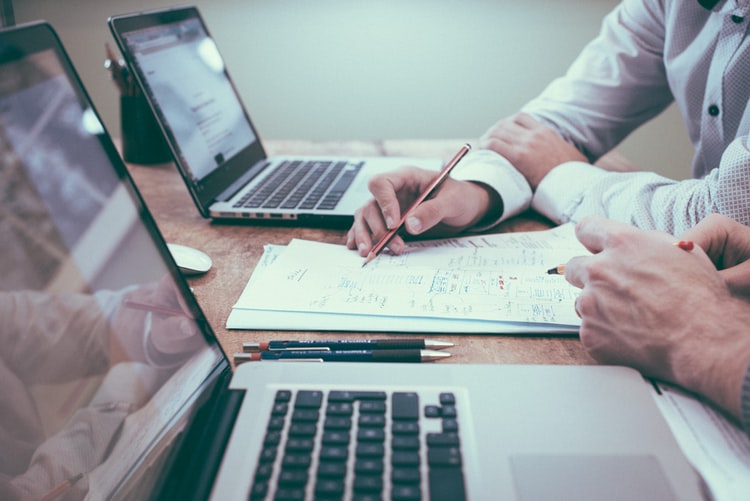 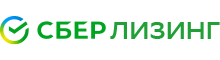 1
2
3
Индивидуальные 
условия
БОЛЬШИЙ ОБЪЁМ 
ЗАКУПОК
УДОБНАЯ СТРУКТУРА 
ОПЛАТЫ
Размер аванса, платежей 
и срок лизинга 
подбирается исходя из объемов бюджета
Приобретение необходимого количества техники при отсутствии достаточных средств
Возможность оплаты лизинговых платежей из бюджетов различных уровней
5
6
4
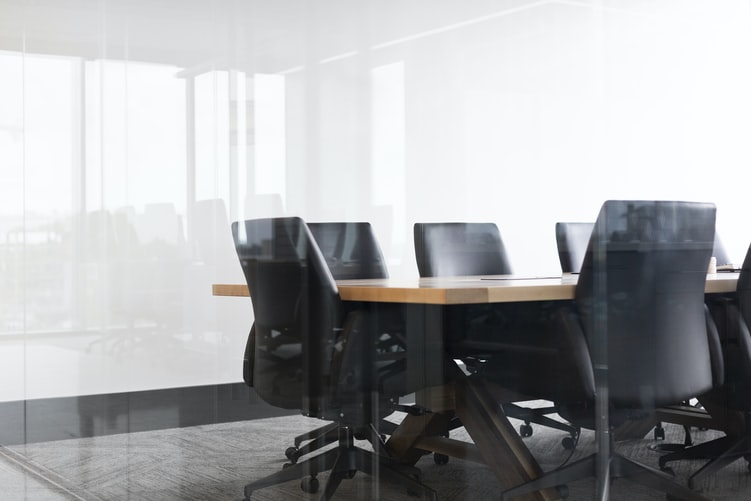 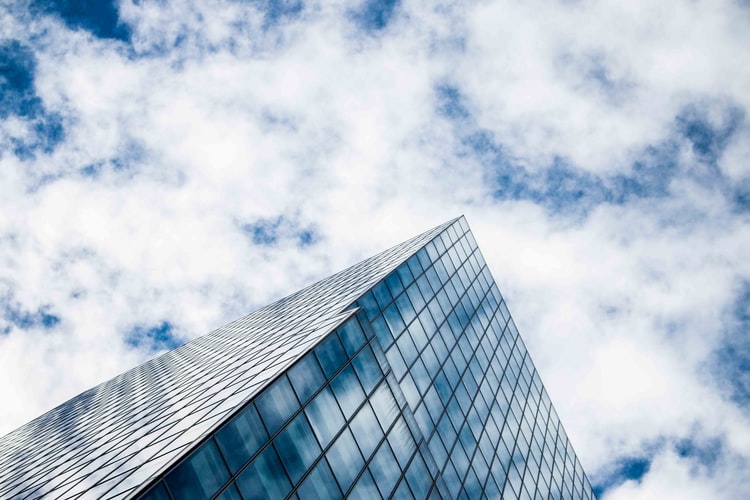 ЭКОНОМИЧЕСКИ 
ВЫГОДНО
ОДНА ЗАКУПОЧНАЯ 
ПРОЦЕДУРА
НЕ УВЕЛИЧИВАЕТ 
УРОВЕНЬ ГОС. ДОЛГА
Среднегодовое удорожание соответствует уровню инфляции
При прямой закупке – несколько:
на выбор поставщика
на страхование
Обязательства по контракту лизинга не отражаются в долговой книге
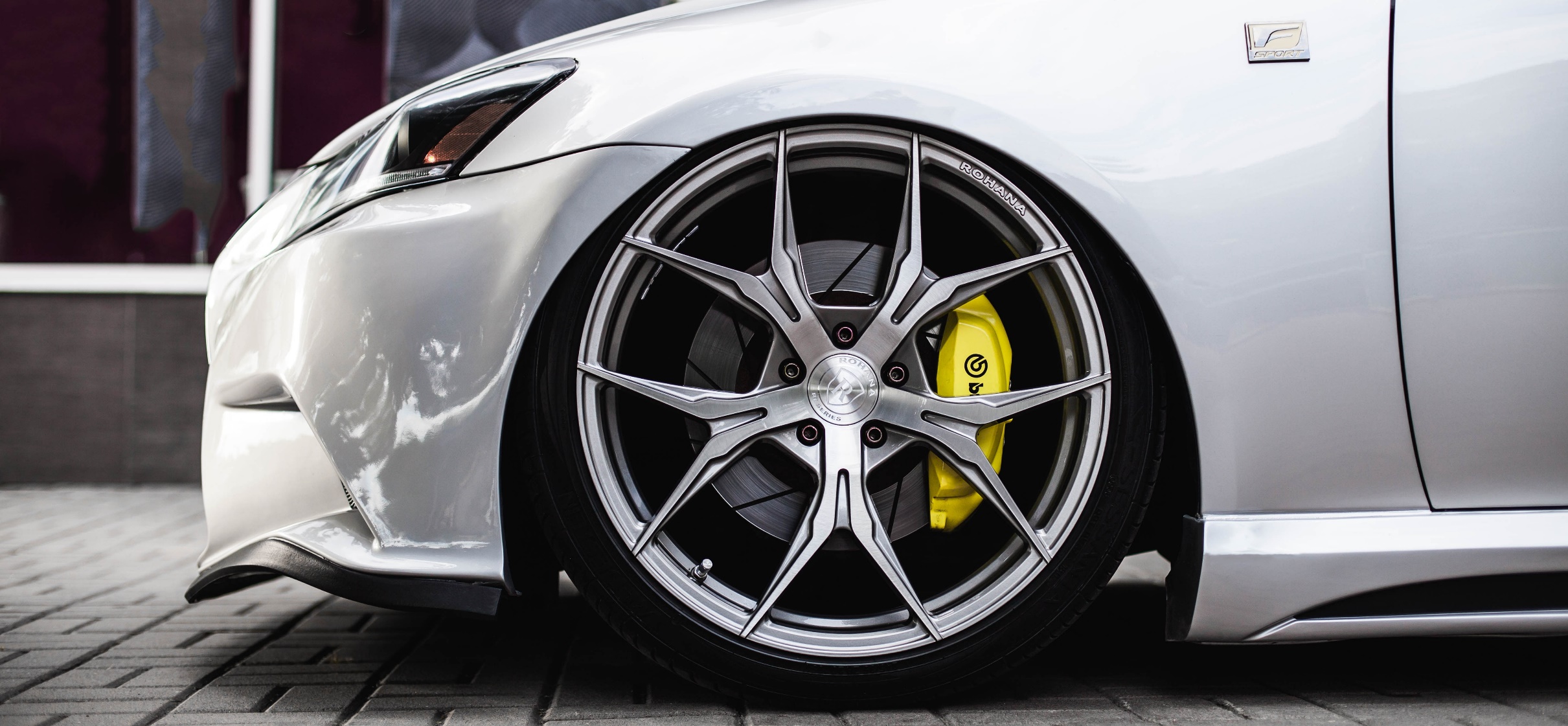 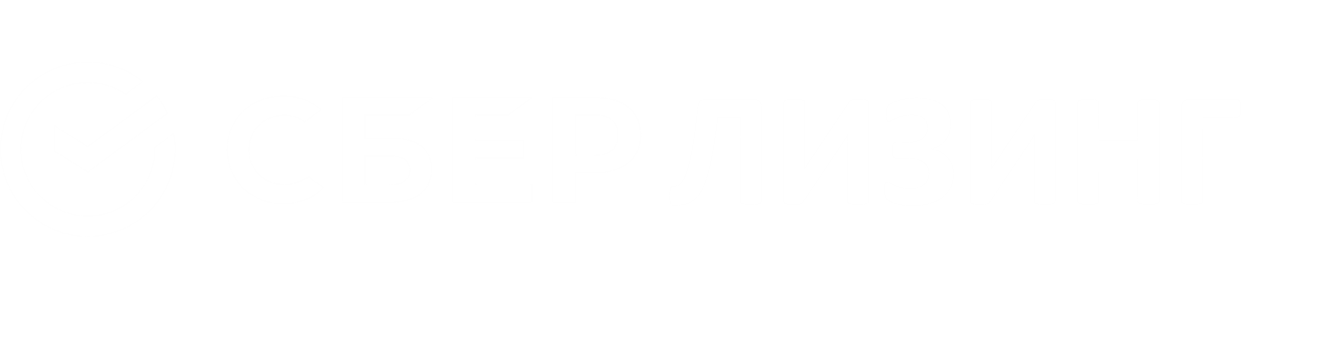 Принятие решения: до 4 дней
Легковые автомобили (новые и БУ)
Грузовые автомобили (новые и БУ) 
Автобусы(новые и БУ)
Спецтехника (новая и БУ), в т.ч. 
навесное и прицепное оборудование к ней
Оборудование, в т.ч медицинский инвентарь
Аванс от 
0%
Сумма финансирования до 
300 млн.р.
Срок от 12 до 
60 месяцев
Минимальный
пакет документов
Экономия по налогу 
на прибыль 
20%
ПРИЛОЖЕНИЕ 1. МАТРИЦА ИНДИКАТОРОВ
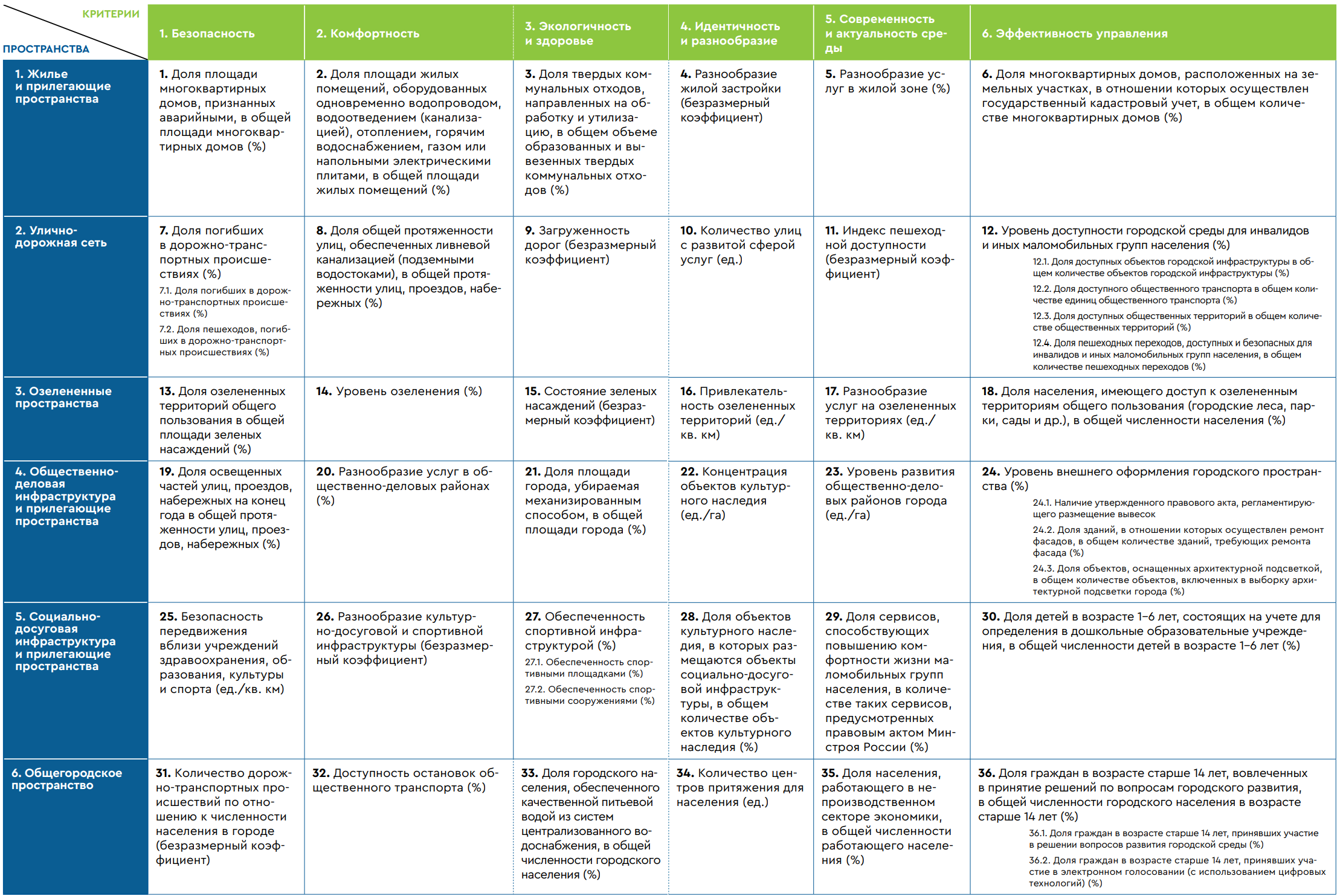 13
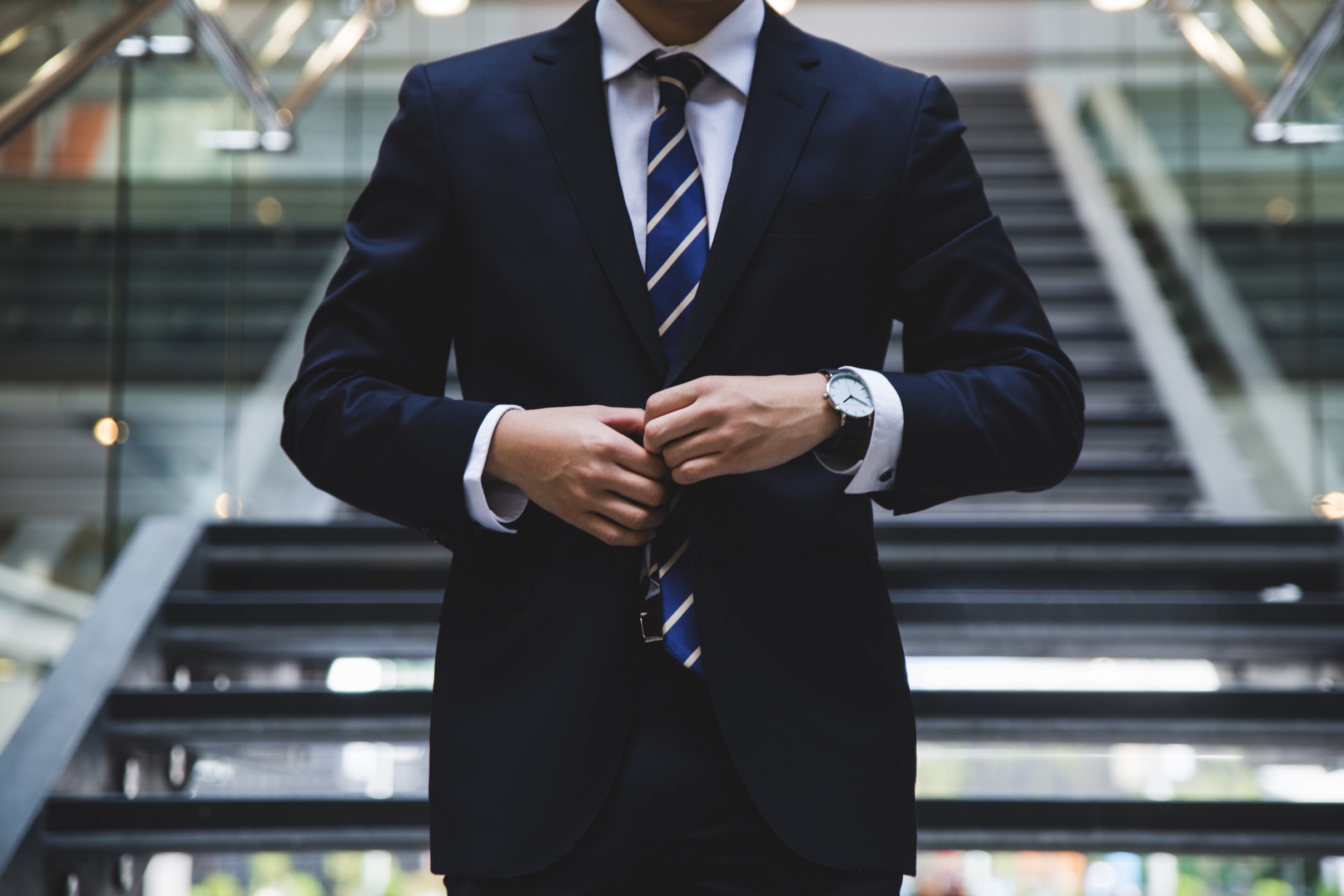 8 908 648 1900
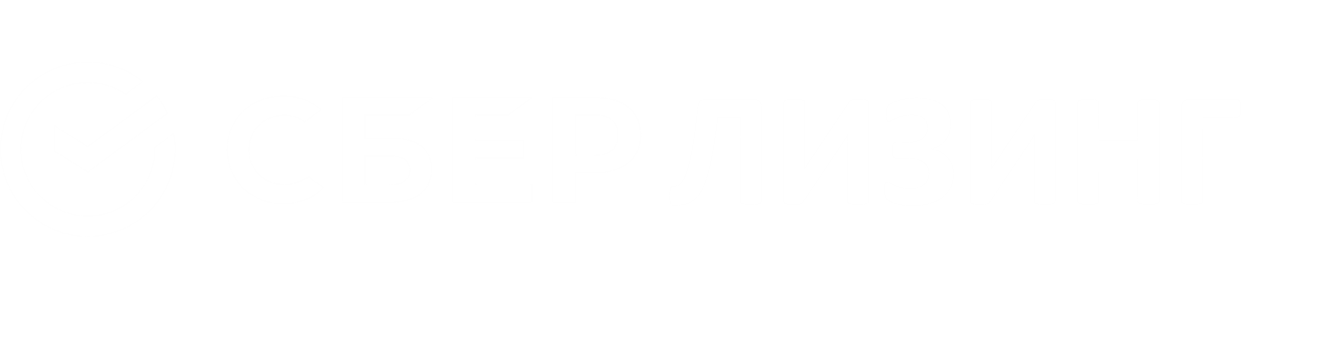 8 908 648 1900
8 908 648 1900
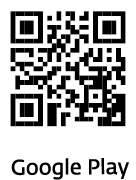 Менеджер ПАО Сбербанк
Амосова Алена
8-908-648-19-00
Google Play
Менеджер АО  Сбербанк Лизинг
Ермаков Андрей
8-908-646-24-11
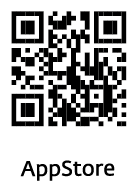 www.sberleasing.ru
App Store